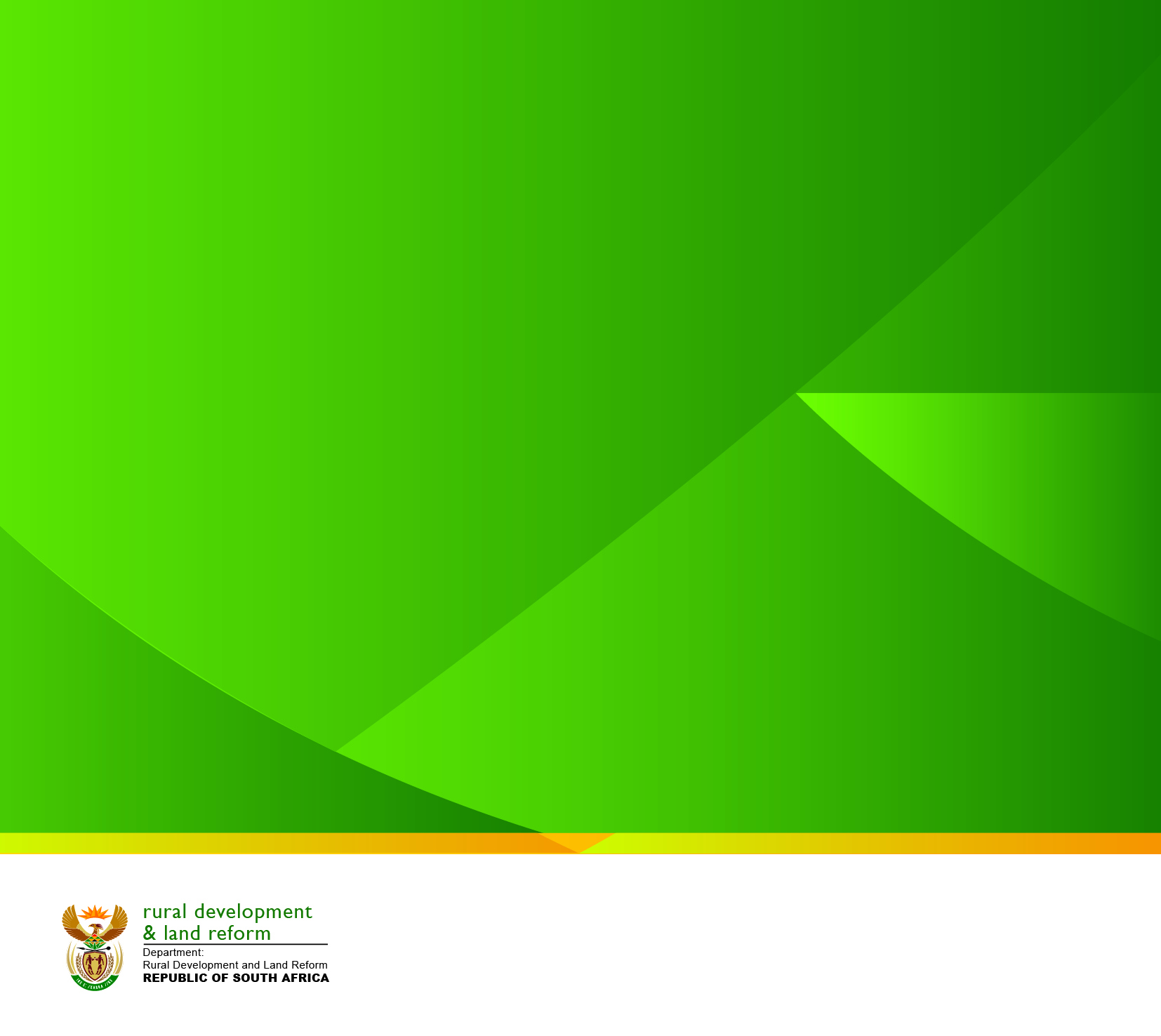 PORTFOLIO COMMITTEE ON AGRICULTURE, LAND REFORM AND RURAL DEVELOPMENT :

BRIEFING ON THE AVMP AND RVCP PROGRAMMES 2009-2019
10 September 2019
1
Table of Contents
Policy Imperatives
Defining the Animal and Veld Management (AVMP) and River Valley Catalytic (RVCP) Programmes;
High Level Progress Report on Implementation of the AVMP 2009-2019 
AVMP Expenditure per Financial Year for the period 2012/13 – 2016/17;
Detailed list of projects per province per locality: Attached as Annexures A (AVMP) and B (RVCP), due to size;
Successes & Socio-Economic impact of the AVMP and RVCP programmes; 
Challenges and Mitigation measures.
2
1. Policy Imperatives
The DRDLR’s Comprehensive Rural Development Programme (CRDP) framework document, which was adopted by Cabinet in 2009, focuses on empowering rural households to build “Vibrant, Equitable and Sustainable Rural Communities.” This vision is to be achieved through a three-pronged strategy of: coordinated and integrated broad-based agrarian transformation; strategically increasing rural development; and an improved land reform programme. The CRDP further emphasizes the need for improved intergovernmental coordination in realizing its vision.
3
Policy Imperatives (cont)
The CRDP’s vision and strategy is affirmed by the National Development Plan (NDP), which emphasizes that, “South Africa’s rural communities should have greater opportunities to participate fully in the economic, social and political life of the country.” This is to be achieved through a differentiated strategy that focuses on:
Agricultural development, based on successful land reform, employment creation and strong environmental safeguards. 
Quality basic services, particularly education, health care and public transport. Well-functioning and supported communities enable people to seek economic opportunities. 
In areas with greater economic potential, industries such as agro-processing, tourism, fisheries (in coastal areas) and small enterprise development should be developed with market support.
4
Policy Imperatives (cont)
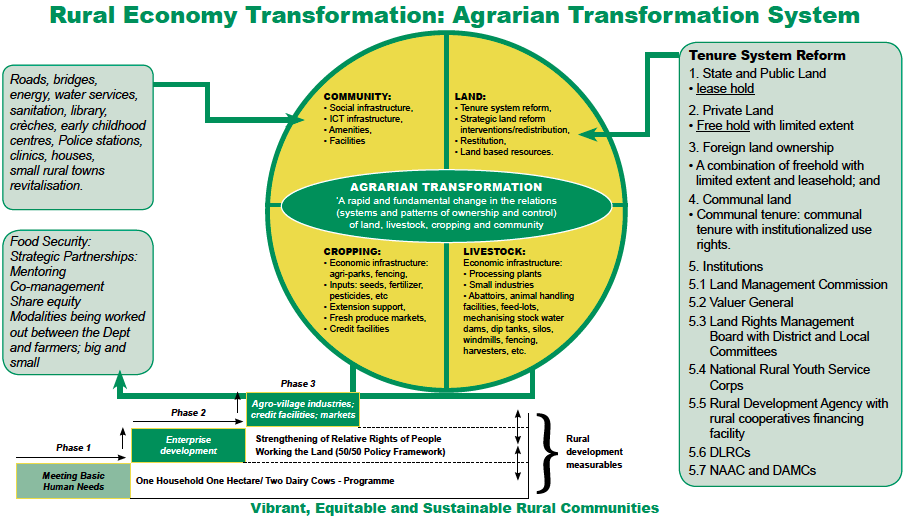 5
2. Defining the Animal and Veld Management (AVMP) and River Valley Catalytic (RVCP) Programmes
Both programmes provide infrastructural support to commonages, communal areas, traditional areas and to farmers occupying state owned facilities (where requested by Land Reform), the differences, although slight,  being the following:
The RVCP, focusses on the catalytic utilization of river systems to bring land into production and would typically develop irrigation schemes with all the associated infrastructure.
The AVMP, focusses on bring arable and grazing land into production by providing all the required infrastructure like fencing, boreholes, irrigation systems, cattle handling and dipping facilities, dams etc. In addition the AVMP supported re-greening and soil rehabilitation.
It must be noted that the Productions Support provided, through the two programmes above, contributes to the overarching objectives of the Agri-Parks Programme that has been implemented since the 2015/16 FY
6
3. High Level Progress Report on Implementation of the AVMP 2009-2019
7
High Level Progress Report on Implementation of the RVCP 2009-2019
8
Policy Alignment
4. AVMP Expenditure per Financial Year for the period 2012/13 – 2016/17
AVMP only. No RVCP in this period
Policy Alignment
AVMP and RVCP Expenditure per Financial Year for the period 2017/18 – 2018/19
Policy Alignment
5. The detailed list of projects per province per locality is attached as Annexure A : AVMP and Annexure B: RVCP
This is due to size.
Policy Alignment
6. Successes & Socio-Economic impact of the AVMP and RVCP programmes;
Policy Alignment
7. Challenges and Mitigation measures
Policy Alignment
THANK YOU